COGNITIVE-COMMUNICATION DISORDERS IN ADULTS
Chapter 16
Outline
I. Introduction
II. Right Hemisphere Disorder (RHD)
III. Foundations of Traumatic Brain Injury (TBI)
IV. Assessment of Persons with TBI
V. Intervention for Persons with TBI
VI. Dementia
I. INTRODUCTION**
Cognitive communication disorders are language problems that occur secondary to cognitive impairment

Impaired ability to process and use incoming information for member, reasoning, judgment, organization of information, and problem-solving

Most common etiologies: traumatic brain injury (TBI), right-hemisphere damage, dementia
Challenges include:
II. RIGHT HEMISPHERE DISORDER (RHD)**
Right hemisphere important for attention, emotions, orientation, semantic and pragmatic communication skills

Patient may have difficulties with reasoning and problem-solving, attention, memory, orientation, and executive functioning
RHD communication impairments can include:
More RHD challenges:**
Violating pragmatics rules—interrupting, changing topics, not understanding humor

Visual-spatial impairment—get lost easily

Difficulty recognizing familiar faces, even family 

Left side neglect
On page 412:**
You don’t have to know the names of the actual tests we administer
III. FOUNDATIONS OF TRAUMATIC BRAIN INJURY
A. Introduction
TBIs…**
Are a leading cause of death in people under 35

After TBI, 1 in 3 have a permanent disability

Lifelong cognitive and communication problems
The ASHA Leader May/June 2024:**
They conducted health literacy workshops for children and teens in an at-risk area of the community—Brain Health Fair

There were brain-engagement stations

The kids loved the fair and the hands-on activities

We can think about these kinds of experiences to help prevent TBI for children and youth in high risk areas
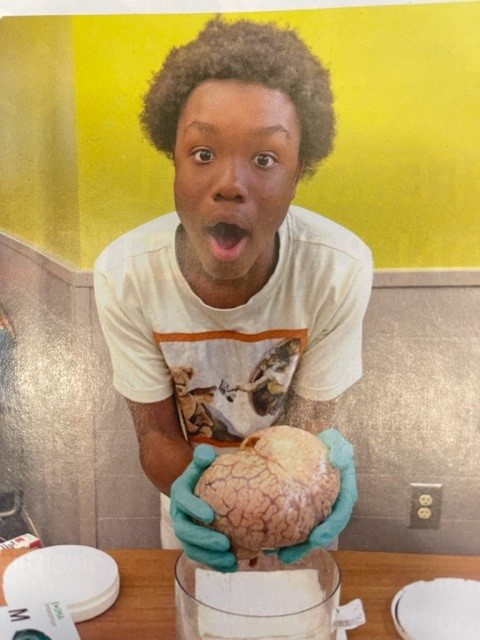 B. Open Head Injury**

Results from skull and brain being penetrated by severe impact or projectiles (e.g., bullets, shrapnel from explosions)

Projectile follows a single path
C. Closed Head Injury
Sometimes there is a coup-contrecoup injury:**
Damage to the brain at the site of impact (coup)

Also the opposite side (contrecoupe)

There is tearing of axons and dendrites, hemorrhaging, etc.
D. Concussion/Mild Traumatic Brain Injury (MTBI)
MTBI can have negative impacts:**
At work

In family relationships

People may need a lot more rest than before

If frontal lobe damage, problems with memory, focus, multitasking, executive functioning

May be more irritable, anxious, depressed, unmotivated
E. Chronic Traumatic Encephalopathy (CTE)**

Caused by repeated mild brain traumas

Especially concussions in contact sports

 CTE problems begin around 8-10 years after one experiences repeated concussions

Early symptoms are dizziness, headaches, impaired attention
For persons with CTE…
Not on Exam:**
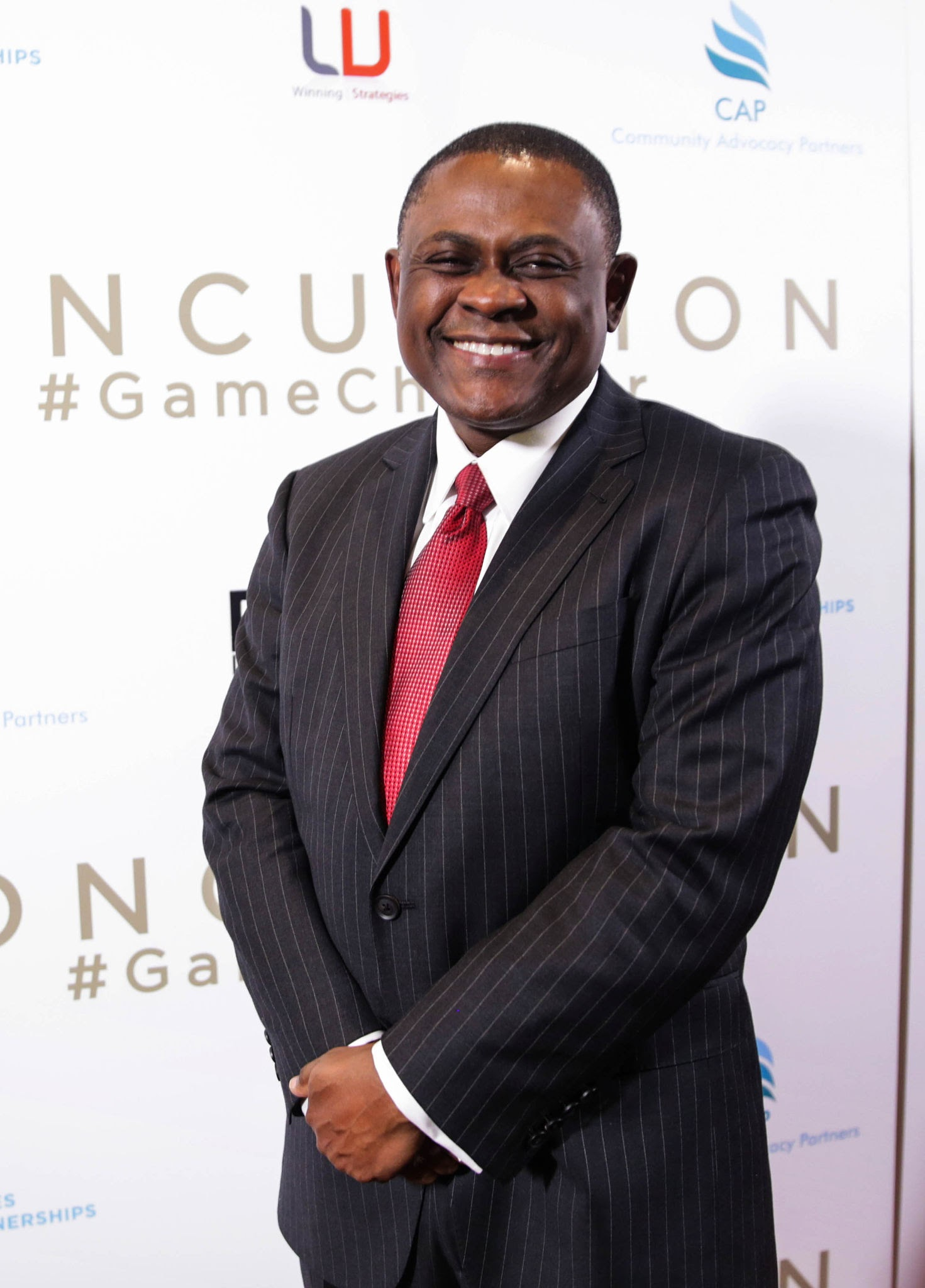 Dr. Bennet Omalu has led the way in research on American football players with CTE

Movie: Concussion (with Will Smith)
E. War Wounds
IV. ASSESSMENT OF PERSONS WITH TBI**
A. Speech and Language Disorders

Difficulties with reading and writing, auditory comprehension, word finding

Pragmatics—social skills: difficulty interpreting others’ messages, esp. emotions, gestures, facial expressions

Saying inappropriate things, interrupting

Interpreting abstract language like making inferences

Difficulty with theory of mind—understanding another person’s perspective
B. Cognitive Impairments—difficulties with:**

Orientation—time, place, person, person/situation

Memory—acquiring and retaining information

Attention

Reasoning and problem-solving

Executive functioning—making and executing plans

Attention to details
V. INTERVENTION FOR PERSONS WITH TBI**
Team work is critical! Usually PT, OT, speech, psychologist, social worker, doctor

Must address behavioral disorders due to disinhibition

Overall goals: 1) improve physical, cognitive, and psychosocial functioning; 2) foster independence; 3) facilitate integration into community

Tx: regain lost skills, compensate for permanent damage
Cognitive rehabilitation:
VI. DEMENTIA**
A. Introduction

Syndrome caused by a progressive neurological disease 

Intellectual, cognitive, communicative, behavioral, and personality deterioration

Patient shows significant decline from previous level of performance in areas like memory, language, attention, etc.

Deficits interfere with carrying out activities of daily living (ADL)
We won’t use the term senility 
Cognitive reserve:**
Brain’s resilience—ability to cope with increasing damage while still functioning adequately

Based on education, new learning, new experiences

Higher cognitive reserve: those with advanced education, cognitively complex and challenging professions

Someone might have Alzheimer’s but not show it because of large cognitive reserve
(not on exam) It’s like having a lot of money in the bank:**
If you start with lots of money, when some is withdrawn, it won’t be as noticeable

Catherine: nurse, traveled a lot, very active in her church and with her family: $500 in “brain bank”

Mary: terminated high school early, watched lots of TV all her life, not active--$200 in “brain bank”
B. Alzheimer’s Disease
Mom, Alzheimer’s, and a Conversation
https://www.youtube.com/watch?v=iJJerSu8DxE
Stage I: Mild Alzheimer’s:**
Disorientation

Lost while driving on familiar streets

Impaired working memory

Putting items in inappropriate places

Mood swings

May take out frustration and anger on family and colleagues
Stage II: Moderate-Middle Stage Alzheimer’s
Stage III: Severe-Late Stage Alzheimer’s**
Person needs maximal assistance for ADL

Minimal/no memory, verbal communication

Difficulty recognizing others, self (in mirror)

Difficulty chewing and swallowing

Average life span after diagnosis is 4-7 years
C. Communication Tips—When Interacting with Older People and Those with Dementia**
Simplify and write down instructions
 Allow extra time
Minimize distractions
Speak slowly and be loud enough
Frequently summarize most important points
Stick to one topic at a time
Use short, simple words and sentences
Pause!
D. Assessment and Treatment**
Diagnosis made by physicians and psychologists

We evaluate language, cognition, swallowing

For the exam, no names of tests on p. 418 

Goals are to 1) maximize current abilities and 2) slow down the progression of deteriorating abilities

Counseling the family is key

Helping with quality of life for patient and family
I’ve frequently seen that…
Outline
I. Introduction
II. Right Hemisphere Disorder (RHD)
III. Foundations of Traumatic Brain Injury (TBI)
IV. Assessment of Persons with TBI
V. Intervention for Persons with TBI
VI. Dementia